Deadlines and responsibilities
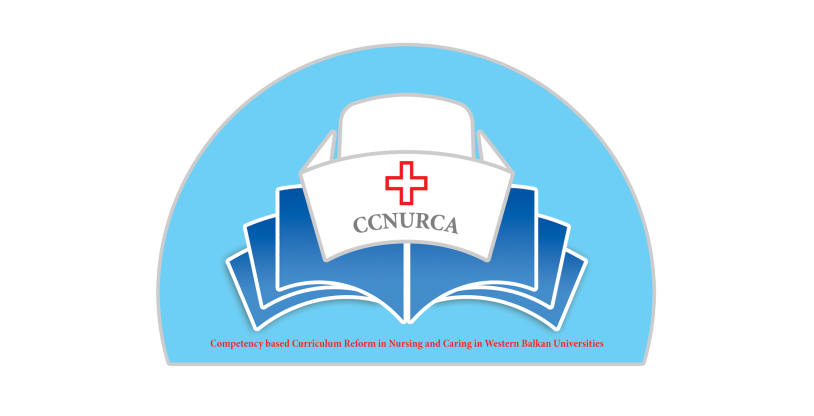 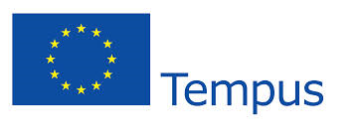 TO DO LIST
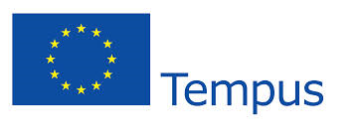 WP 2
Final version (ALL) by end of December 
Matrix of competences, outcomes and goals by all WB partners by the 10th of December
Final version curriculum first draft end of december
Mentors:
Slovakia experts-Montenegro
Belgium experts-Bosnia
Holland experts-Albania
WP 2
Matrix should contain-competences, learning outcomes and courses
WP 3
Steering committee meeting,, 11th of December Montenegro
Working visits by mentors to partner universities-possibility
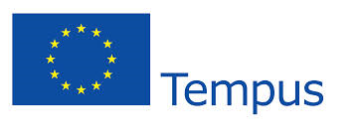 WP 2
2.5. Description of assesments skills & pilot training (Groningen, 16-20.11.2014.)
3 from universities, 2 from Odiseey, HANZE
+ all consortium members for consortium meeting
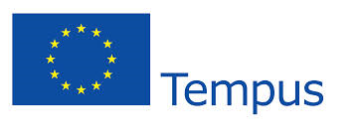 WP 3
3. Training of teaching staff for running course units during pilot project

(8/12 February in PRESOV) 
all consortium members , Ministries
Incl. Hospital staff
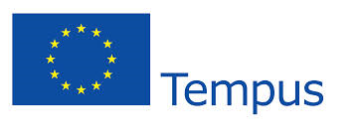 WP 4
4.1. Procurement of equipement ( ½ of total equipement => all WB partners starting the process deadline end of year

4.2. Definition of new teaching materials (guideline for CBT in nursing, catalogue of knowledge and skills, handbooks for teaching and etc. => all WB partners)-end of year
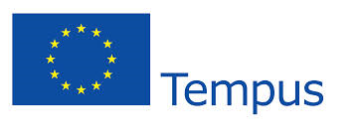 WP 5
5. Testing of the new curriculum through pilot project
Implement assessment, ECTS description, adapt and integrate curriculum

Introduce Quality Assessment procedures in new programs 
Procedures on self assessment, external assessment, accreditation protocol-evaluation of each meeting

Ensure sustainability of project results
Setting up a network, change legislation, organizational dimension, inter university agreements

Second & third year
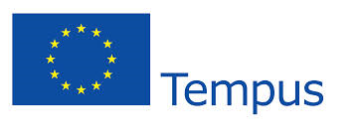 WP 8
8.1. Internal quality control (november 2014.)
(KU LEUVEN)

External quality control (december, 2014)
(TO BE DEFINED)
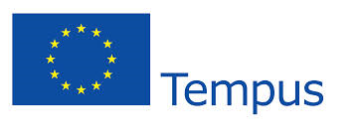 WP 9
9.1. WEB site (continual activity) => All
Content management =>Odiseey

9.2. Newsletter (every few  months) => AllIncl hard copy-second number by the end of February 2015

9.3. Info session (e.g. brochure in diff. Languages) for stakeholders (each WB country, by the middle of december 2014-in cooperation with Famy)
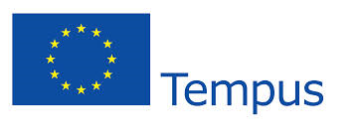 WP 10
10.1. Management of the project (continual activity); incl project reporting 
10.2 Organization of Consortium meetings
/Pressov meeting